Медико-профилактическое дело
Все желающие могут обратиться за получением информации о возможности обучения на медико-профилактическом факультете в деканат МПФ ФГБОУ ВО РостГМУ Минздрава России.
Телефон деканата: 8 (863) 250-41-89
Адрес: г. Ростов-на-Дону, пер. Нахичеванский, 29, Административный корпус, 2 этаж, аудитория 223. 
https://rostgmu.ru
Вступительные экзамены (в том числе по ЕГЭ):
• Химия
• Биология
• Русский язык
Срок обучения - очная форма обучения - 6 лет.
Основа обучения:
- за счет бюджетных ассигнований федерального бюджета РФ (в том числе по целевому приему),
- на основе договора об оказании платных образовательных услуг.
По вопросам заключения договора целевого обучения можно обратиться в:
- Управление Роспотребнадзора по Ростовской области по адресу: г. Ростов-на-Дону, 
ул. 18-линия, 17
тел. 8 (863) 253-21-90;
 Федеральное Бюджетное Учреждение Здравоохранения «Центр гигиены и эпидемиологии в Ростовской области»  по адресу: г. Ростов-на-Дону, ул. 7-я линия, 67
тел. 8 (863) 251-07-59.
Здоровье населения является одним из важнейших факторов экономического роста и обеспечения национальной безопасности страны, что во многом определяется реализацией прав граждан на безопасную среду обитания и профилактику заболеваний. 
Главной целью медико-профилактического дела является профилактика заболеваемости населения, создание благоприятных условий для сохранения его здоровья, обеспечение санитарно-эпидемиологического благополучия населения.
Медико-профилактический факультет ФГБОУ ВО РостГМУ Минздрава России готовит квалифицированных врачей для работы в области профилактической медицины - гигиенистов, эпидемиологов, бактериологов. 
По окончании обучения на факультете выпускнику присваивается квалификация «врач по общей гигиене, по эпидемиологии» по специальности «Медико-профилактическое дело».
 Выпускники медико-профилактического факультета (МПФ) востребованы в органах и организациях Федеральной службы по надзору в сфере защиты прав потребителей и благополучия человека (Роспотребнадзор).
Врачи МПФ работают по направлениям:
•Общая гигиена
•Гигиена труда
•Гигиена питания
•Эпидемиология
•Гигиена детей и подростков
•Коммунальная гигиена
•Радиационная гигиена
•Паразитология
•Санитарно-гигиенические лабораторные исследования
•Социальная гигиена и организация госсанэпидслужбы
•Бактериология, вирусология
•Клиническая лабораторная диагностика
•Организация здравоохранения и общественное здоровье
Врач - выпускник медико-профилактического факультета подготовлен к решению следующих задач:
•профилактика инфекционных и массовых неинфекционных заболеваний (отравлений), организация и проведение санитарно-противоэпидемических (профилактических) мероприятий;
•осуществление государственного санитарно-эпидемиологического контроля и надзора;
•проведение санитарно-эпидемиологических экспертиз, обследований, исследований, испытаний продукции, работ и услуг, представляющих потенциальную опасность для человека;
•лицензирование отдельных видов деятельности, представляющих потенциальную опасность для человека;
•гигиеническое воспитание и обучение населения;
•осуществление мер по санитарной охране территории Российской Федерации;
•привлечение к административной ответственности лиц за нарушение законодательства Российской Федерации в сфере обеспечения санитарно - эпидемиологического благополучия населения и зашиты прав потребителей;
•выполнение научных исследований в области обеспечения санитарно - эпидемиологического благополучия населения и зашиты прав потребителей.
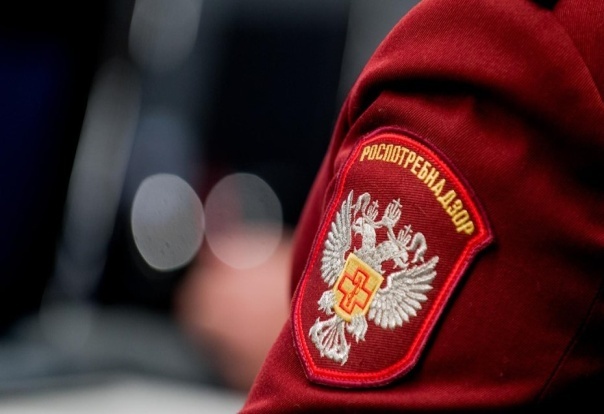